Selamat Mencoba......
2. Navigasi di Dalam Satu Worksheet
2. Navigasi di Dalam Satu Worksheet
a) Cara mengeser tampilan Layar dgn Scroll Bar
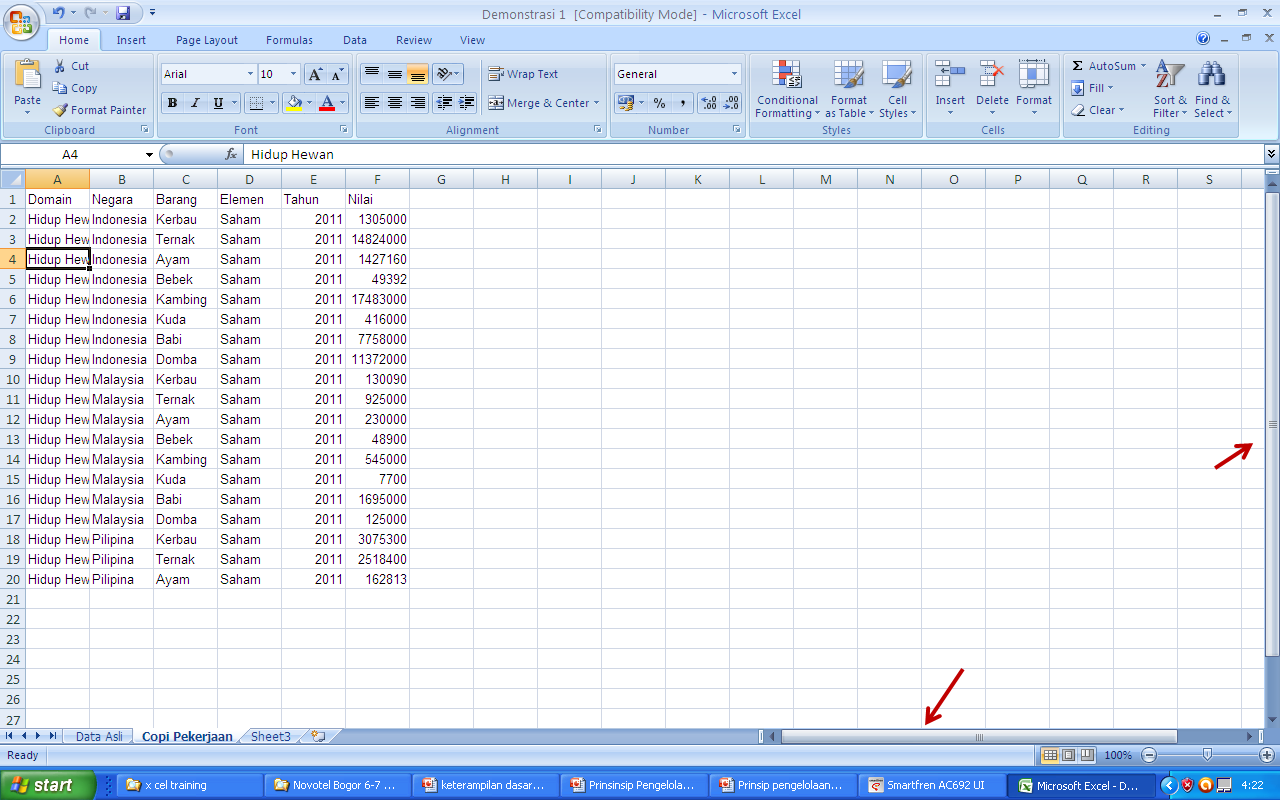 b) Navigasi dgn Sistem Menu    Caranya : Home, Editing, Find & Select, Go To, pilih sel
[Speaker Notes: Pilihlah home pada pita menu lalu pilih find and select, lalu klik go to dan ketik sel yang diinginkan pada kotak dialog. Contoh : “E2”]
c) Mengunakan Tombol-Tombol Pintas dalam (Keyboard)   Navigasi
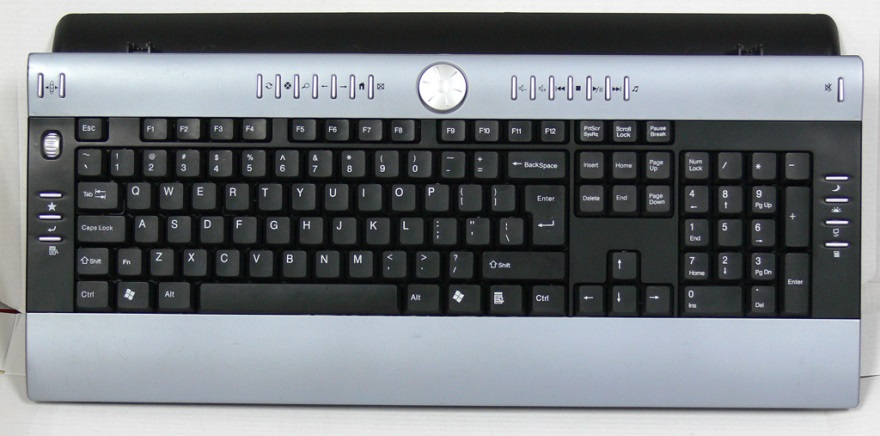 Bagaiman Keyboard  Laptop / Netbook / Notebook Anda ??
[Speaker Notes: Perhatian!! Terdapat perbedaan penggunaan antara netbook, notebook dan laptop. Jadi pastikan anda tahu jenis perangkat yang digunakan oleh peserta.
Notebook : hampir sama dengan laptop
Netbook : dalam penggunaaan shortcut CTRL + Home , biasanya harus ditambah dengan memencet tombol “FN”. Kadang juga ada netbook yang tidak ada tombol home dan end. Untuk itu, sebaiknya anda menyiapkan keyboard portable atau perlihatkan tombol tersebut pada laptop peserta lain.]
Shortcuts
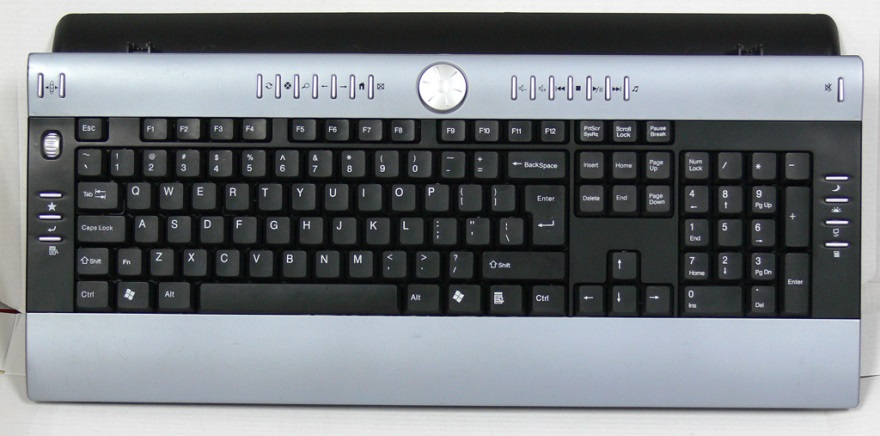 Silahkan Mencoba…..
3. Memilih serangkaian sel
3. Memilih serangkaian sela) Menggunakan touch pad/ mouse
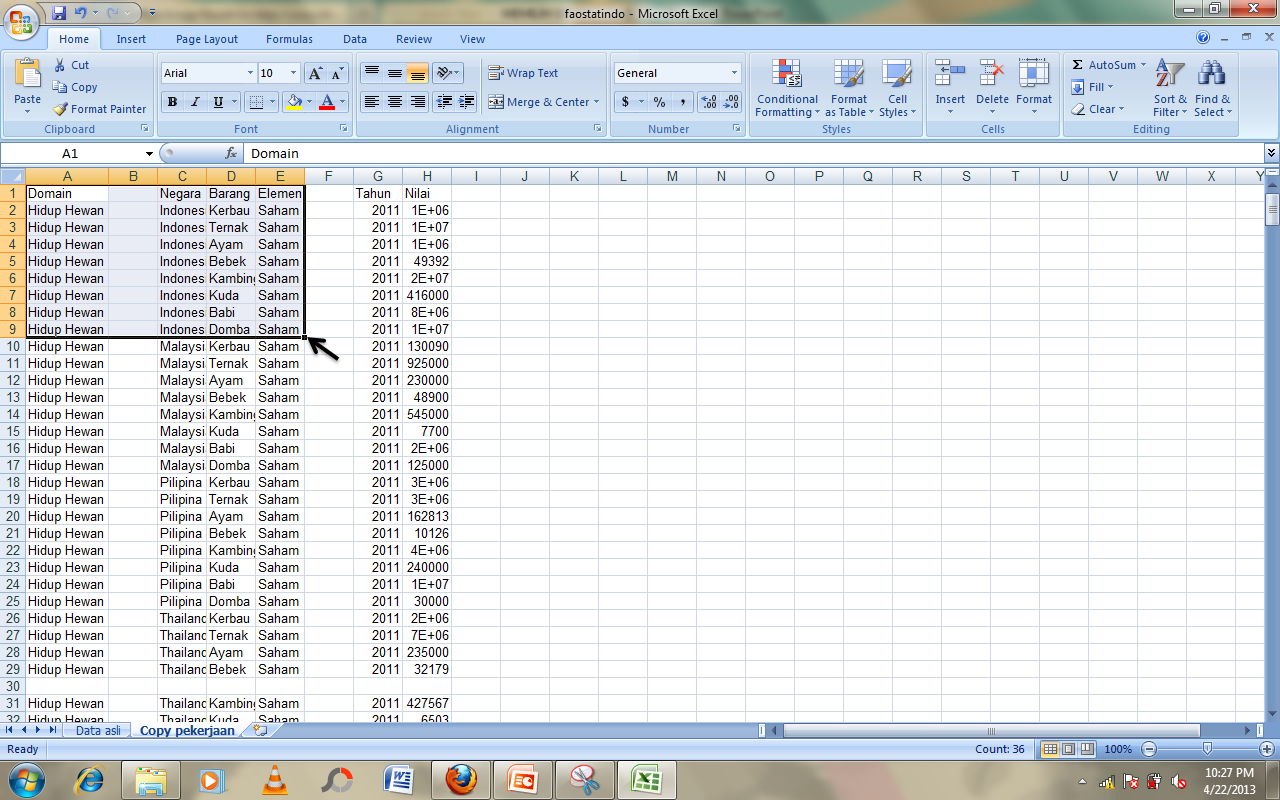 b) ketik nama sel, titik awal dan titik
akhir yang akan diseleksi pada namebox,     Contoh: ( A1:E9) Enter
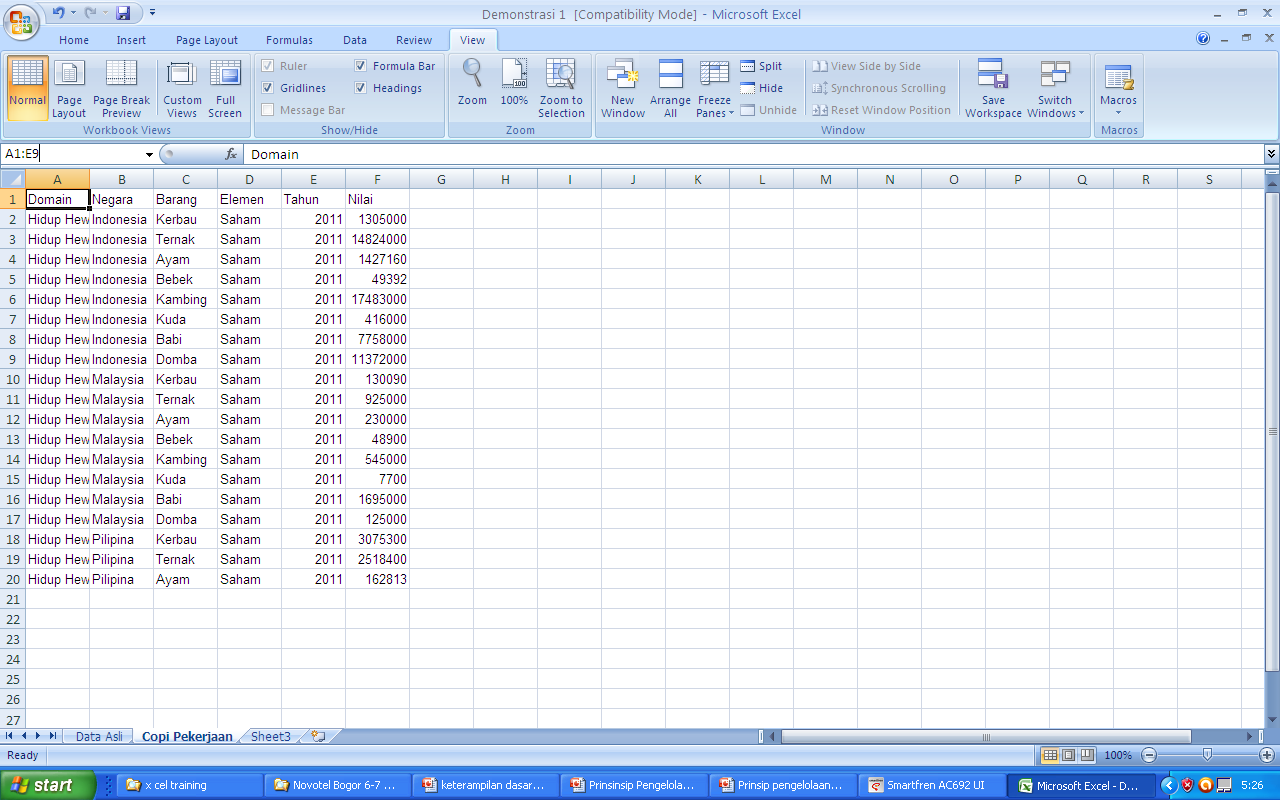 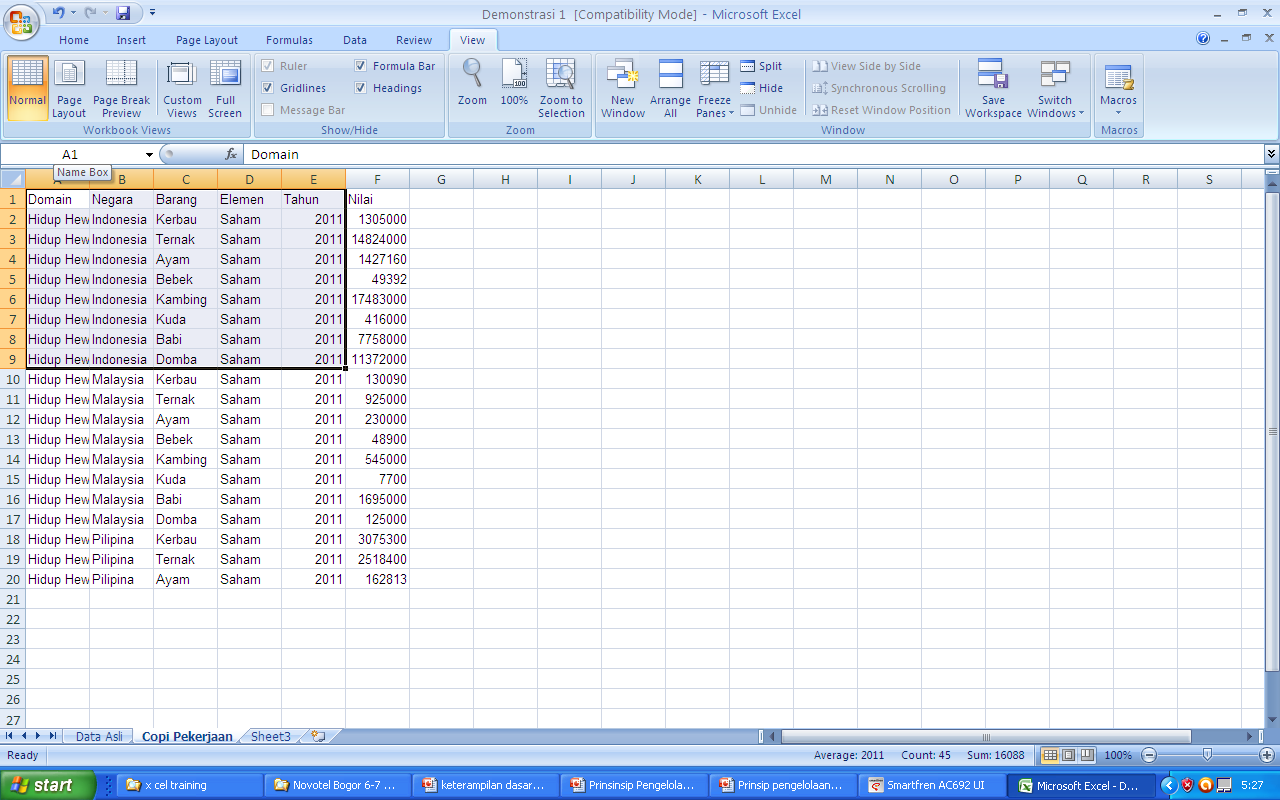 c) Menggunakan CTRL+A
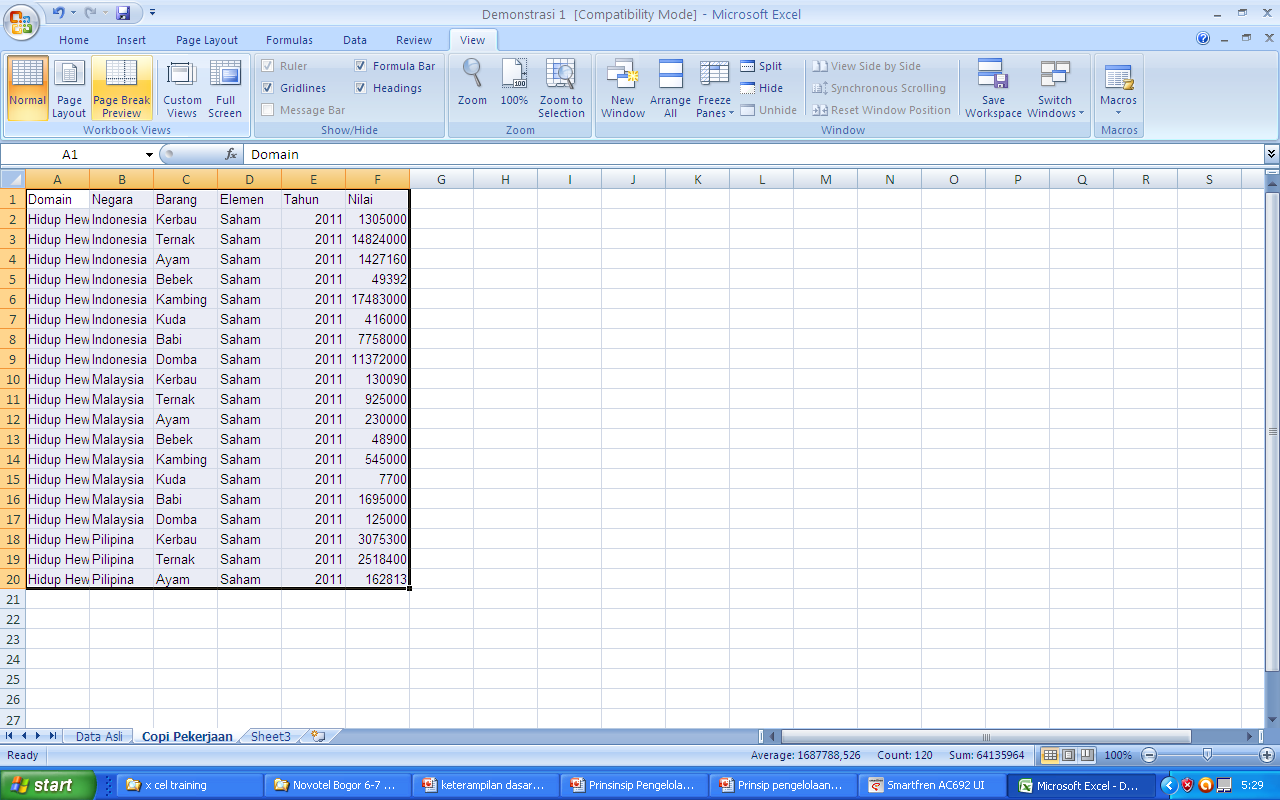 d) Menggunakan titik potong
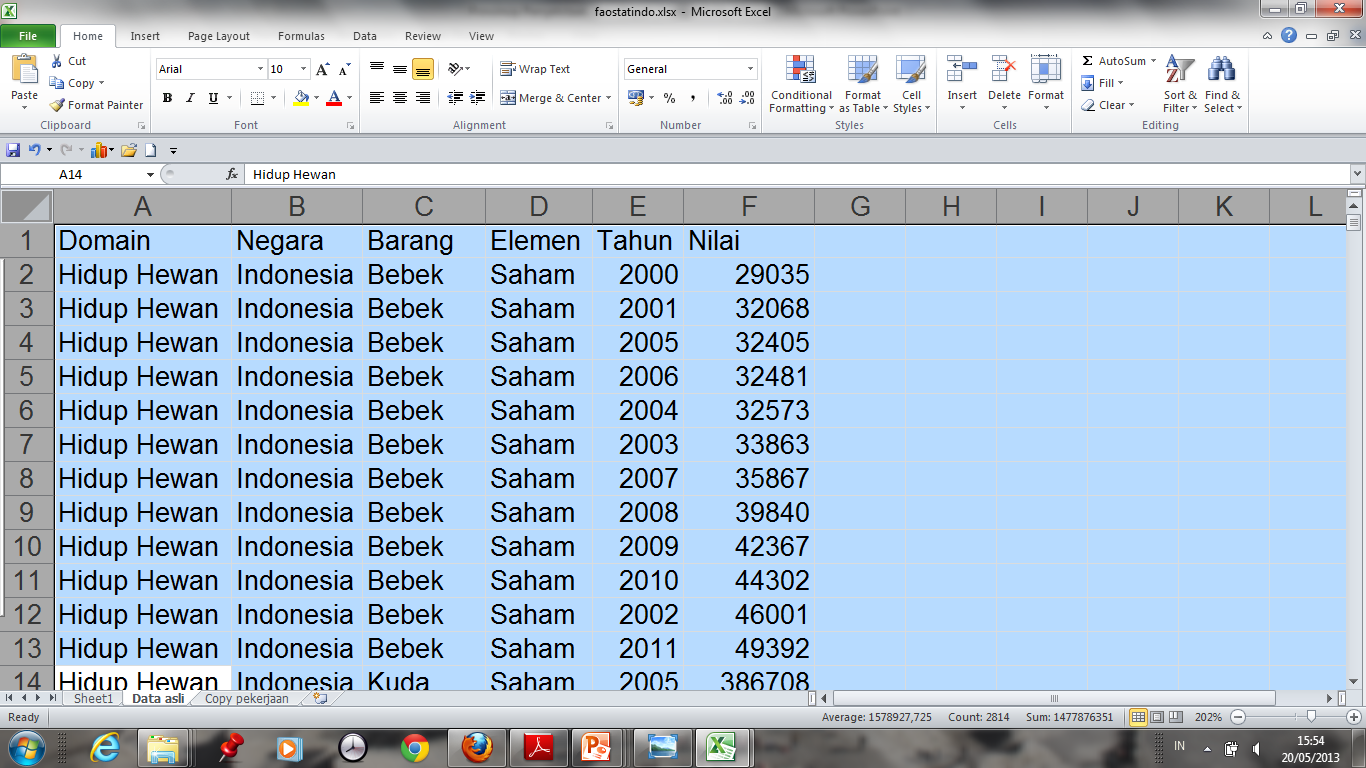 [Speaker Notes: Klik pada titik potong antara kolom dan baris, maka semua sel dalam worksheet akan terblok/terseleksi]
e) CTRL + A pada data Selang
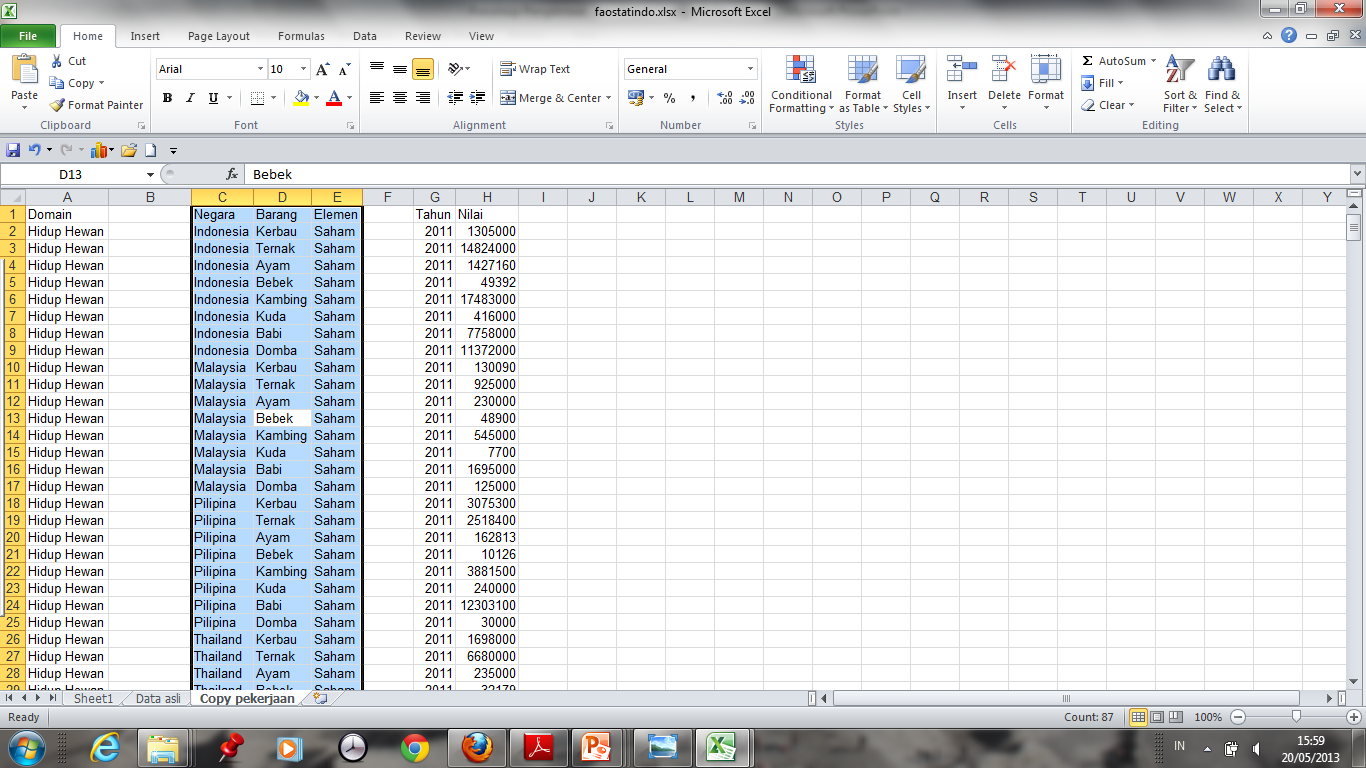 [Speaker Notes: Ini adalah tampilan jika kita menggunakan CRTL + A pada data yang ada data selangnya. Jadi CTRL + A hanya berfungsi pada satu kesatuan data yang tidak ada jedanya.
Untuk mengetahui adanya data jeda pada satu worksheet, dapat menggunakan menu “find and select” lalu pilih “go to special” ----- centang “blanks” maka semua sel yang kosong akan terseleksi/terblok.]
f) Seleksi data dengan tombol shift
Shift + F10
[Speaker Notes: Letakkan sel pada ujung data yang akan di-rentang-kan, kemudian tekan shift selanjutnya arahkanlah sel pada sel F10, maka sel dari A1 sampai ke sel F10 akan di-rentang (blok).]
Lanjutan...
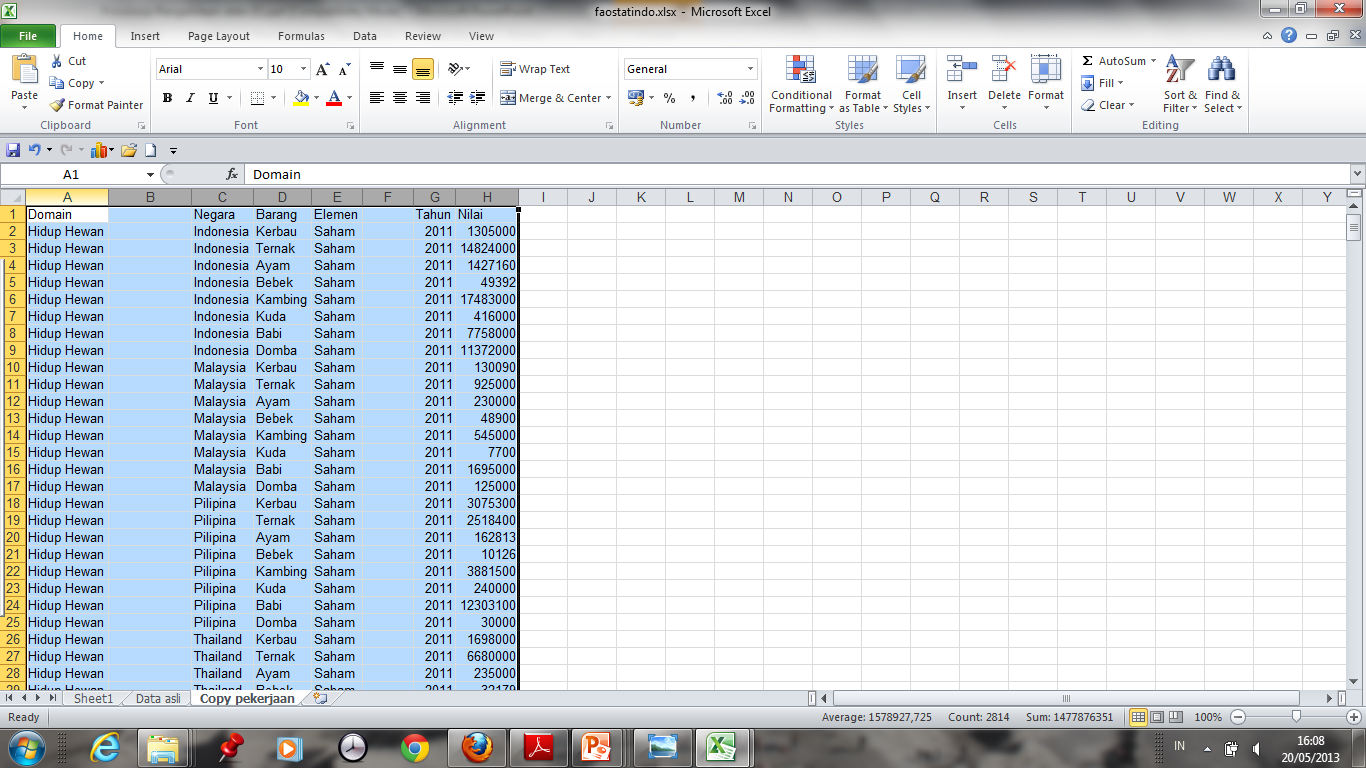 [Speaker Notes: Sorot pada kolom “A” lalu sorot ke kolom yang diinginkan dan tekan “shift”]
4. Menggunakan Zoom    Cara : ViewZoom to Selection
Slider zoom
[Speaker Notes: Untuk memperbesar tampilan data dapat dilakukan :
Zoom to selection
Dengan menggunakan view ------ zoom
Menggunakan zoom slider pada pita menu di bawah]
5. Memeriksa Isi Sel
6. Mengatur Ulang Kolom dan Baris
Tarik kursor secara manual sesuai dengan besarnya text
Double klik
Letakkan kursor pada sel yg diinginkan
Klik view
Freeze panes
7. Membekukan Sel
8. Autofilter/Penyaringan Secara Otomatis
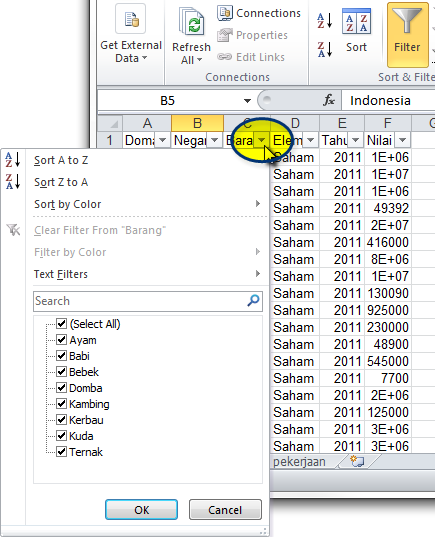 Pesan Kunci :
Pastikan data tidak terputus/kosong
Baris atau kolom yang kosong akan membatasi cakupan autofilter
Menggunakan FungsiTabel Pivot
[Speaker Notes: Perhatian!! 
Tabel pihot pada sessi ini tidak untuk dijelaskan tahapan pengerjaannya. Tapi hanya memperkenalkan bahwa manfaat dari apa yang akan dikerjakan dalam tahapan materi sebelum adalah dasar untuk mendukung keluaran Tabel Pivot. Dengan pengenalan ini diharapkan peserta dapat tertarik dan antusias untuk mengikuti materi berikutnya. 
Perlu dipertimbangkan bila rentang kapasitas peserta cukup jauh, maka materi ini sekalian disampaikan bersamaan dengan bagian ke-4, keluaran dengan Tabel Pivot.]
Pengantar Tabel dan Bagan Pivot
Tabel Pivot :  
    alat bantu yang sangat berguna untuk merangkum, mengurutkan dan menyajikan data

     Dengan menggunakan tabel pivot,  berarti dapat
     melakukan ekstraksi informasi ringkas penting dari
     dataset yang besar tanpa harus terlebih dahulu
     memahami atau membuat suatu rumus (formula)
Bagan pivot adalah :bagan Excel yang didasarkan pada ringkasan data tabel pivot
Syarat pivot tabel
Data harus diatur dalam kolom dan baris
Harus ada baris judul
Data tidak boleh ada yang kosong
Kolom terpisah untuk setiap jenis data
Setiap data harus berada dalam baris tunggal dan konsisten
Tidak ada baris atau kolom total/subtotal (fungsi)
Tidak ada kolom yang dihitung berdasarkan kolom lainnya (fungsi)
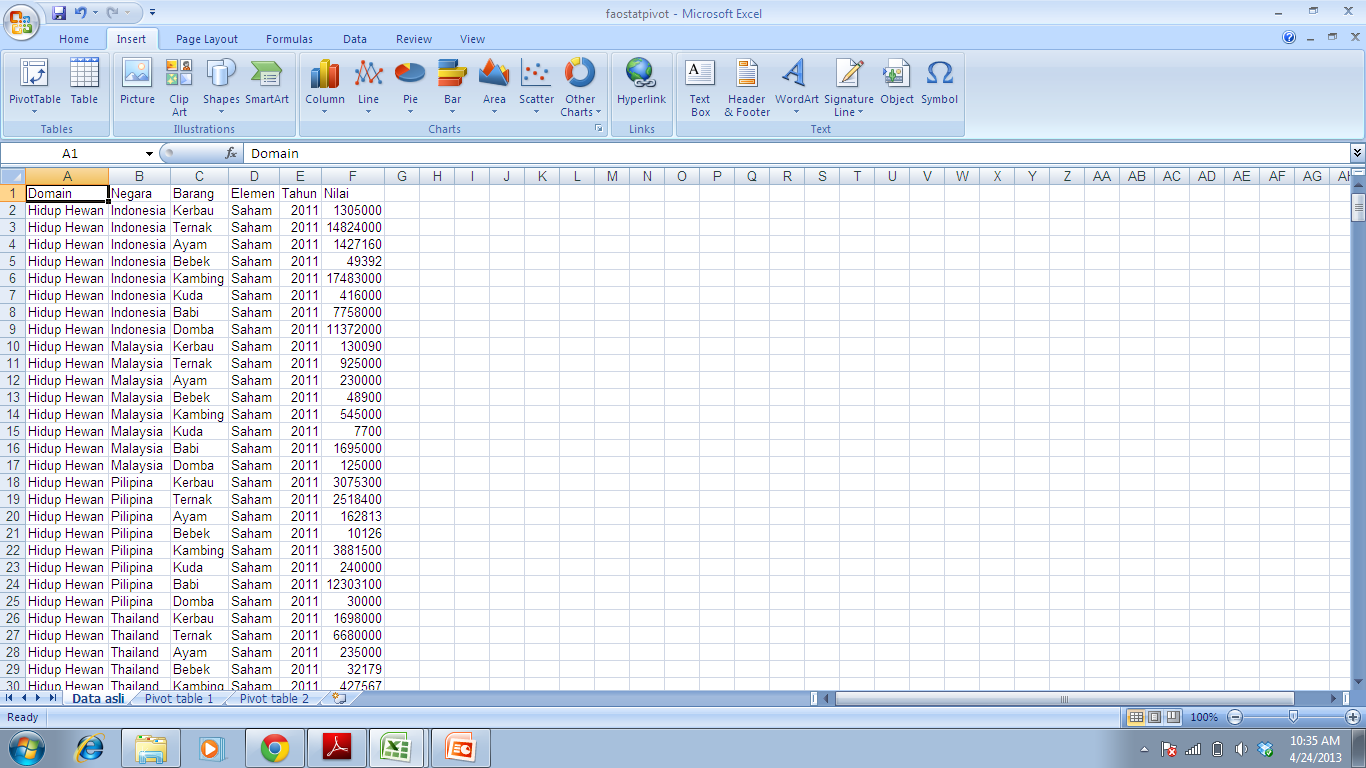 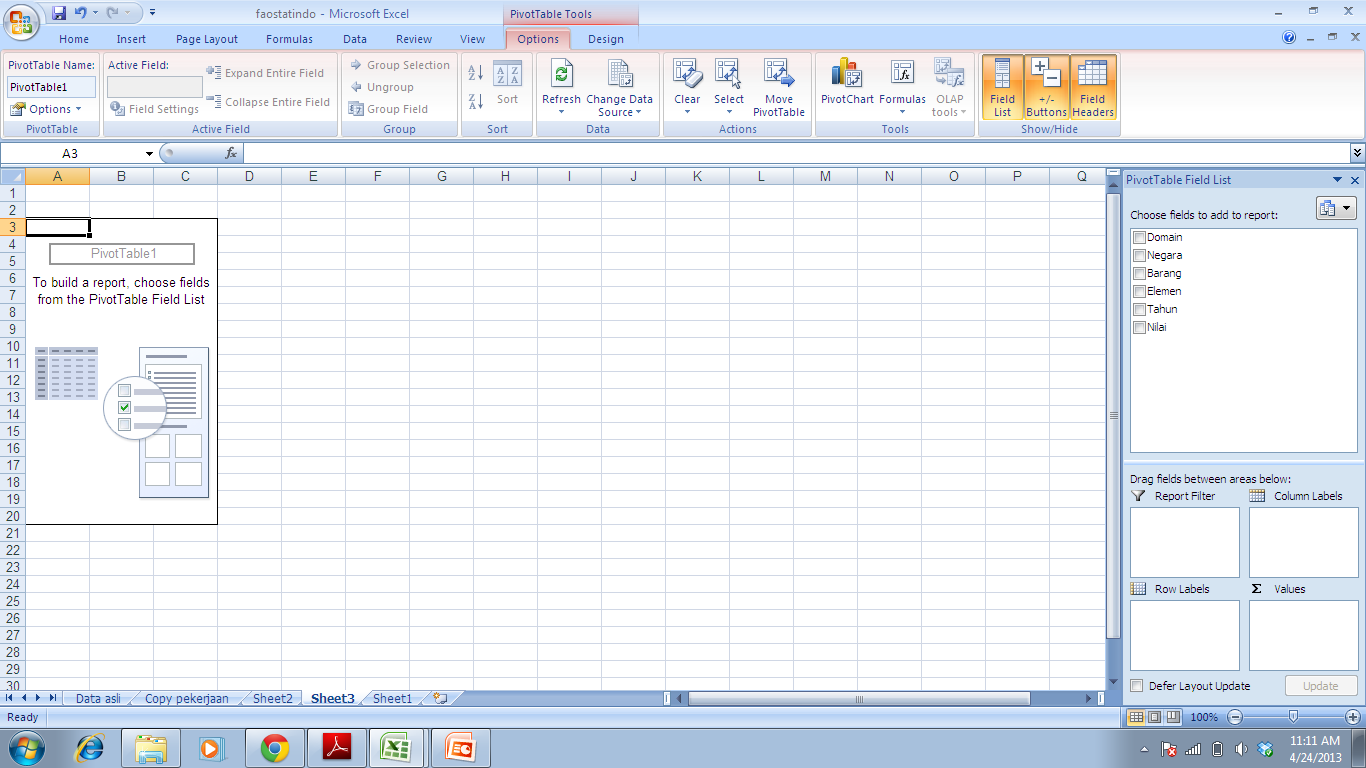 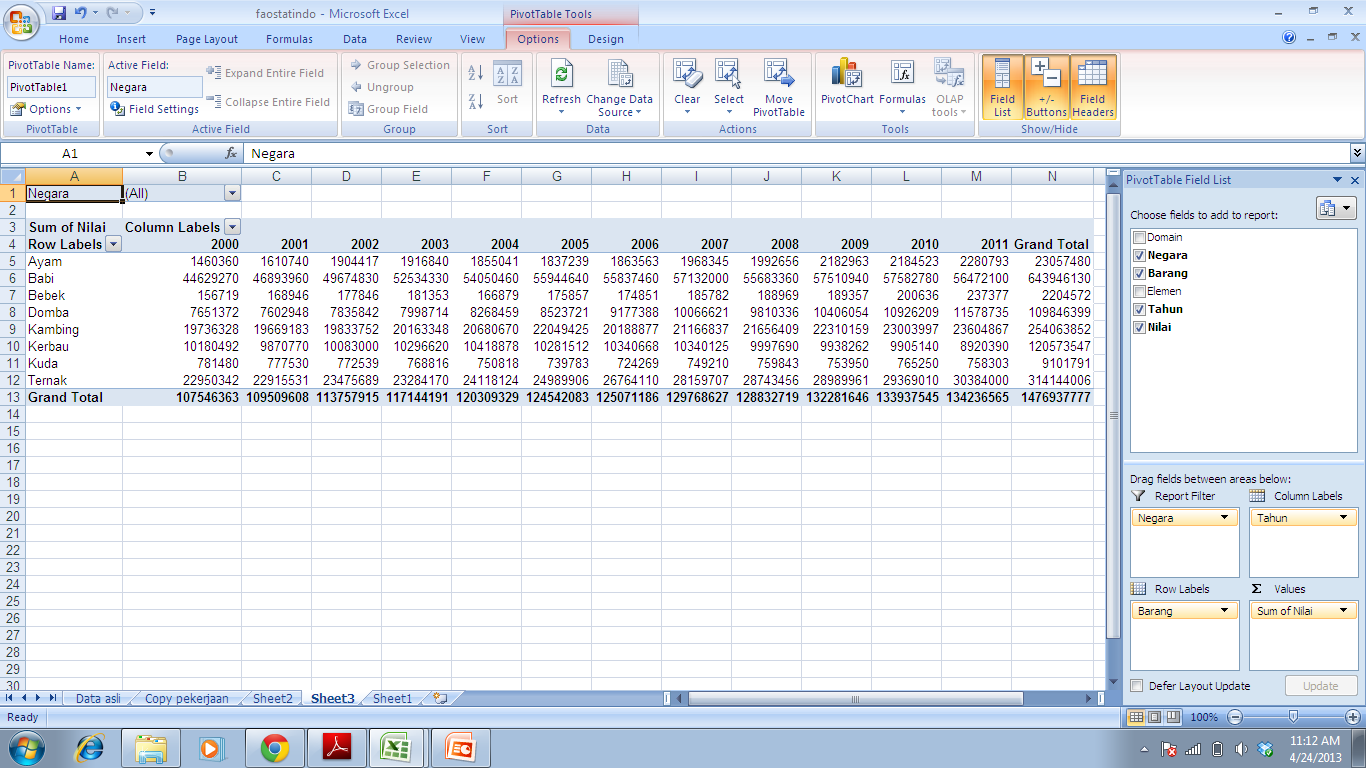 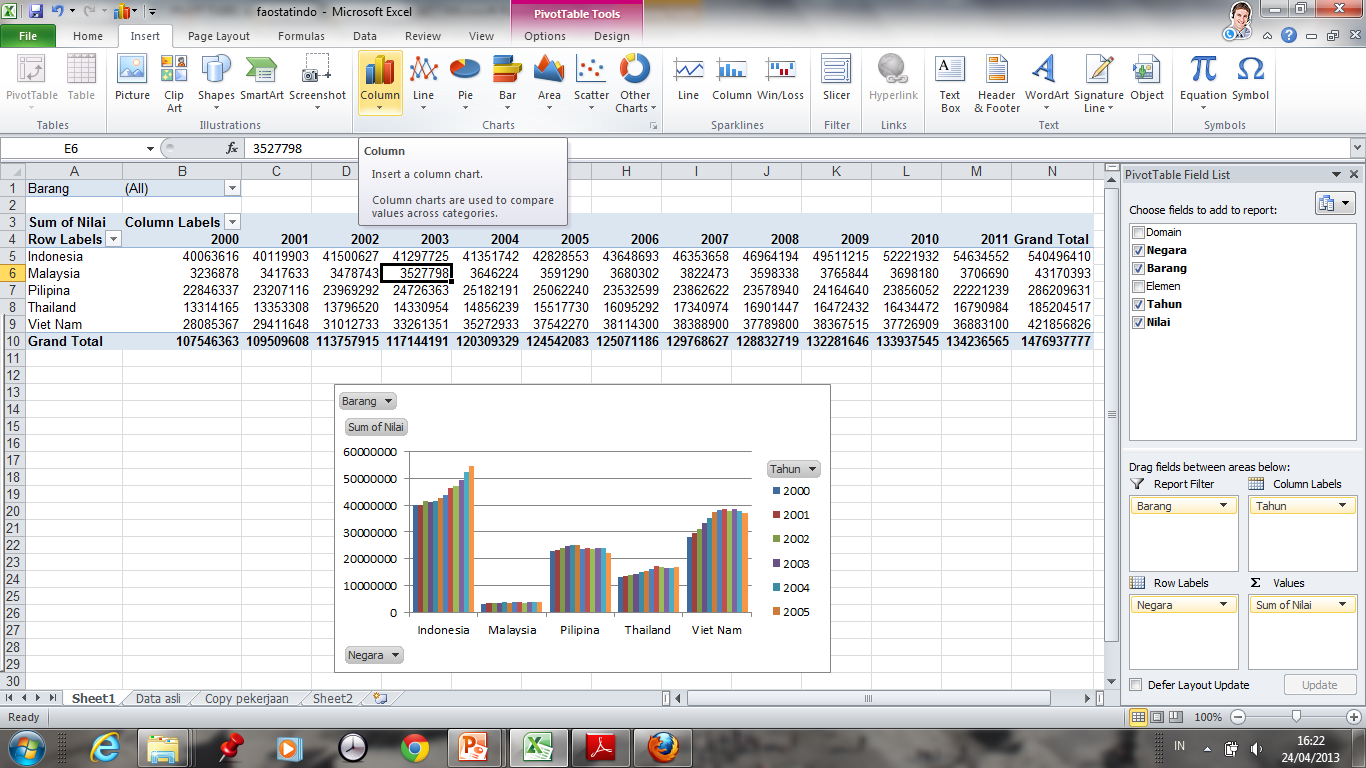 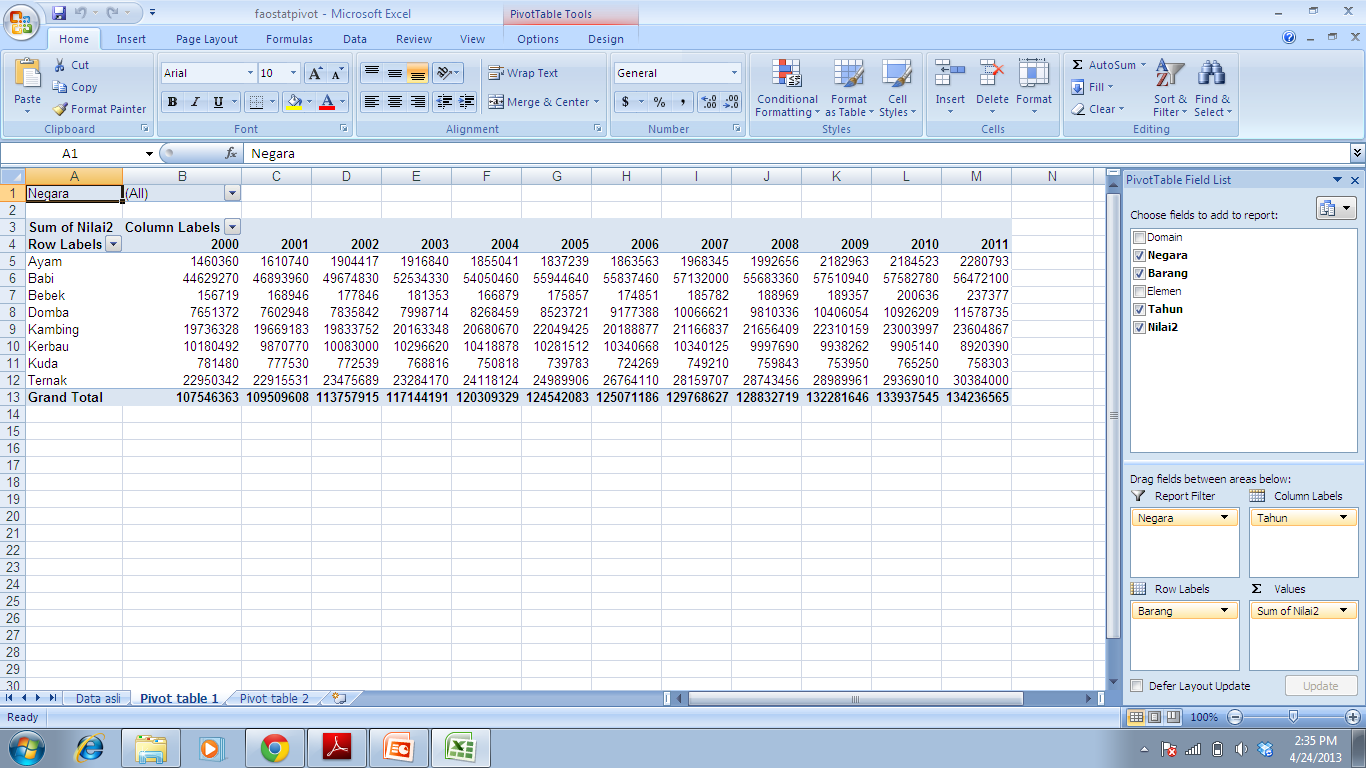 Excel Dasar
TERIMA KASIH
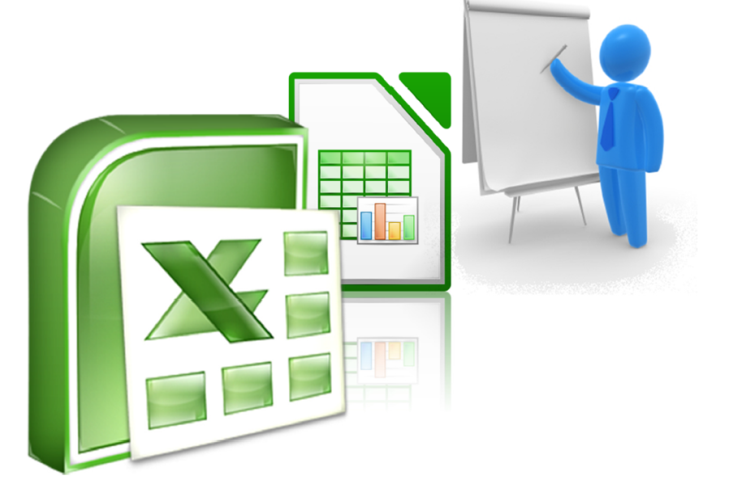